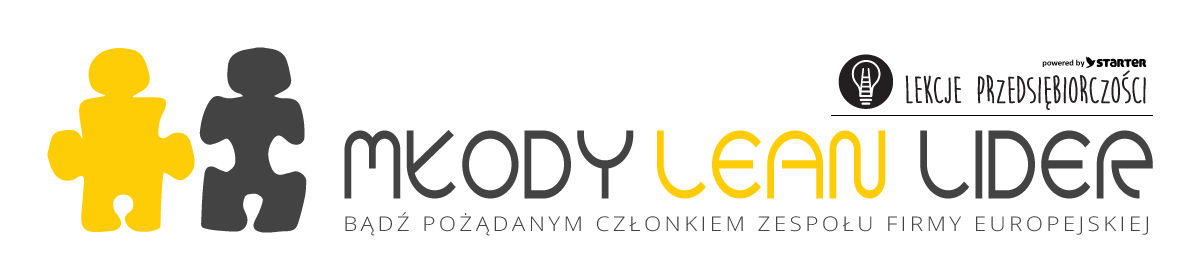 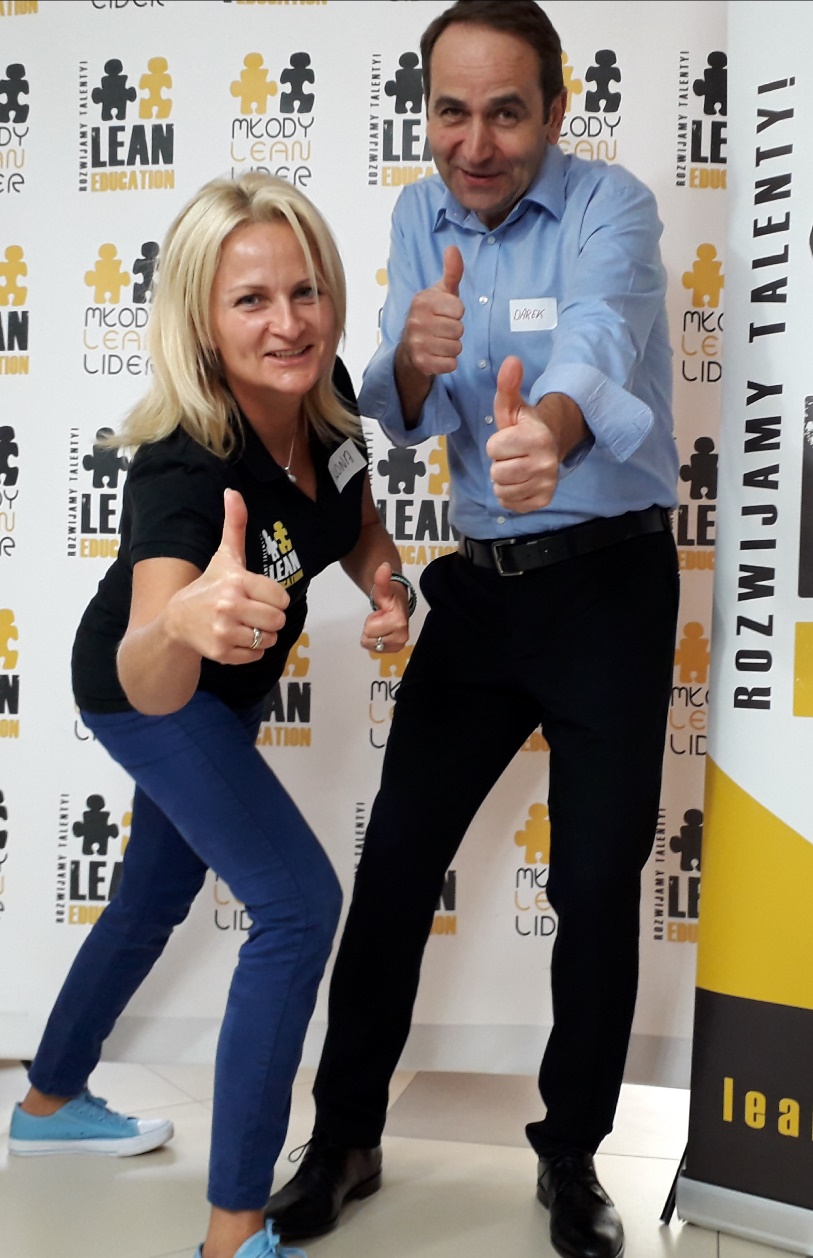 o Fundacji
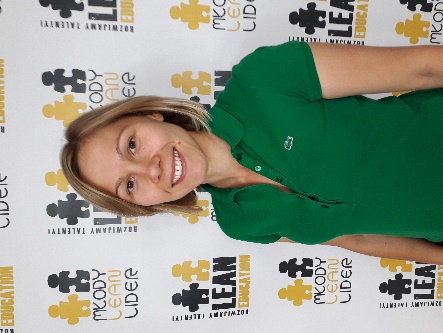 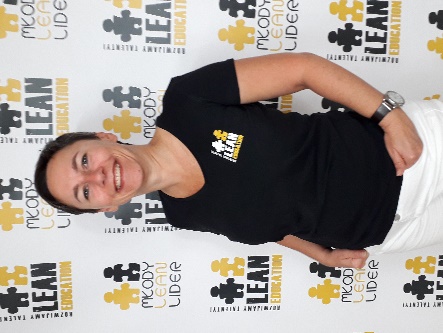 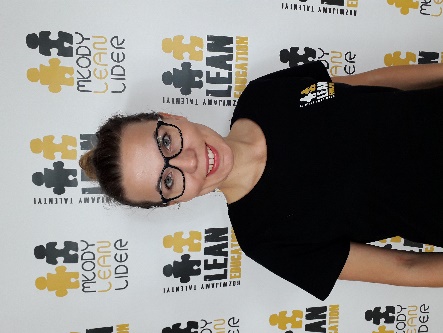 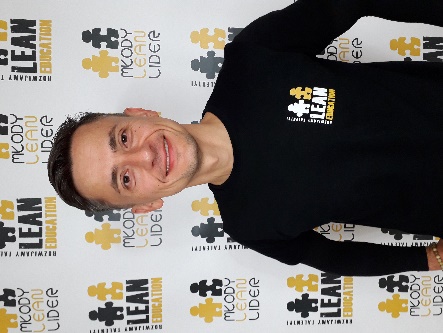 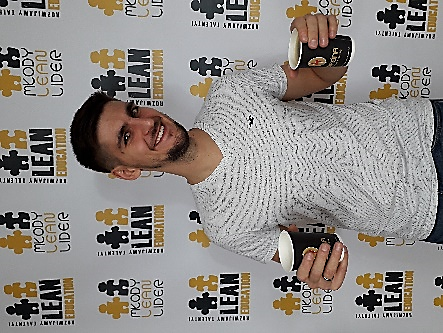 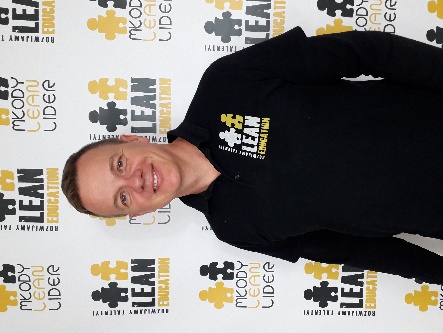 Jesteśmy grupą pasjonatów, doświadczonych zawodowo leanowców z całej Polski
Tworzymy oparty na wolontariacie ogólnopolski program edukacyjny bazujący na „lean thinking” 
Do naszego programu zapraszamy uczniów  i studentów oraz wszystkich, którzy biorą udział w kształtowaniu przyszłych uczestników rynku pracy
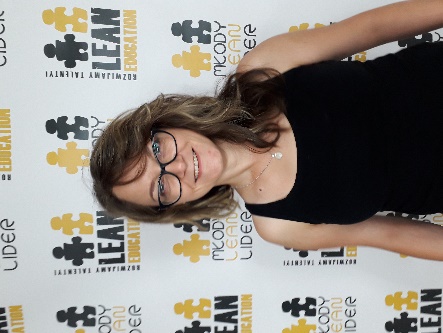 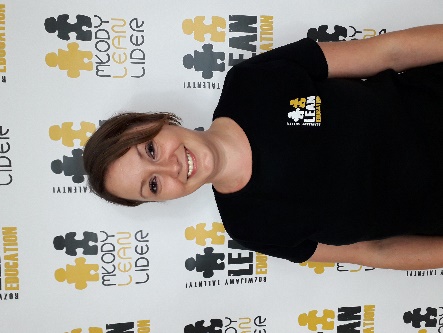 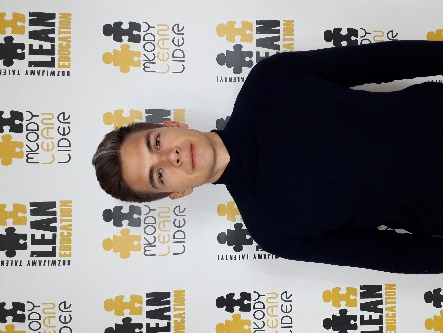 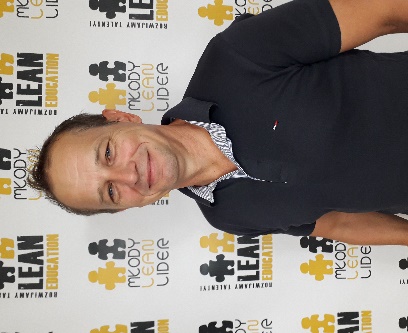 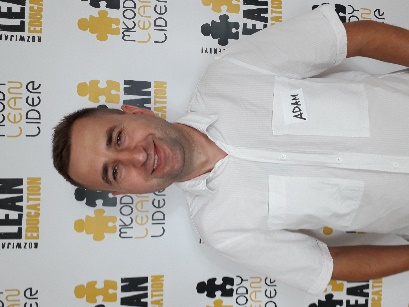 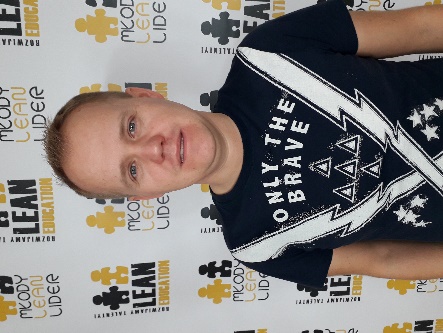 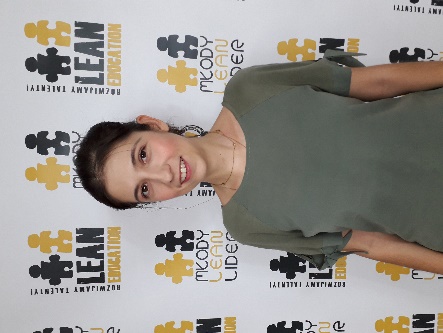 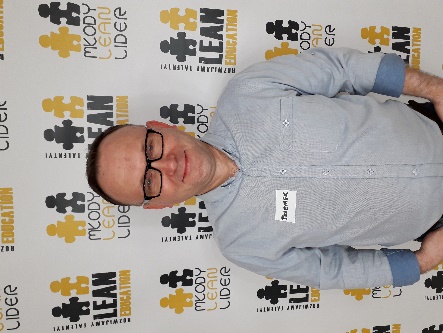 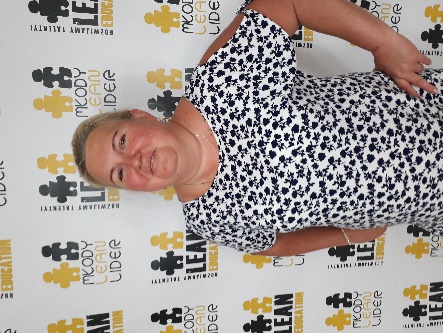 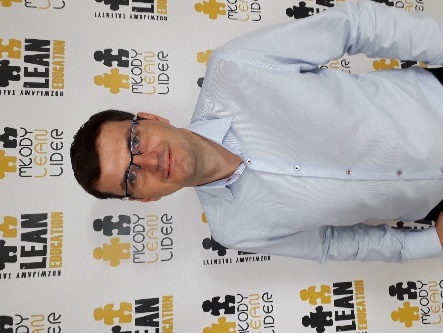 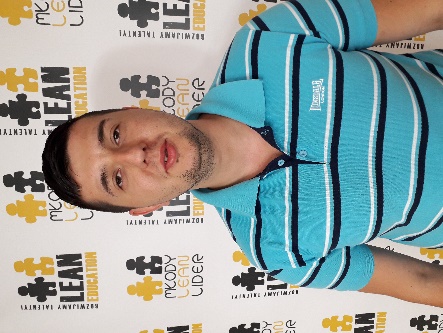 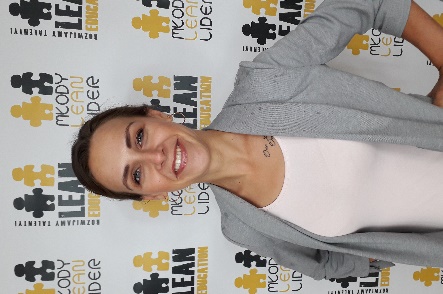 2
Nasza misja
Nasz duch. Nasze wartości.
Tworzymy środowisko do rozwoju uniwersalnych postaw i kompetencji poszukiwanych przez najlepszych pracodawców
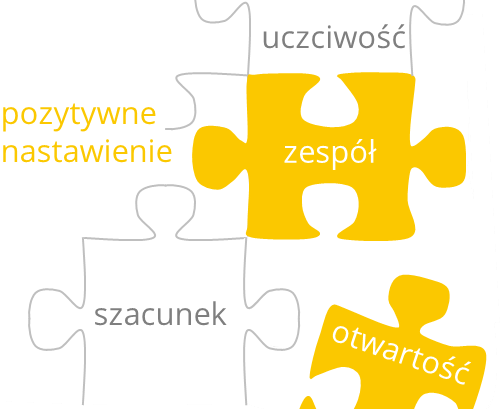 Nasza wizja
Połączone środowiska praktyków biznesu, szkół i uczelni współtworzą programy nauczania, które są wykorzystywane w szkołach podstawowych, zawodowych, technikach, liceach oraz uczelniach wyższych
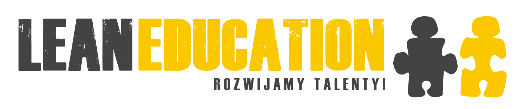 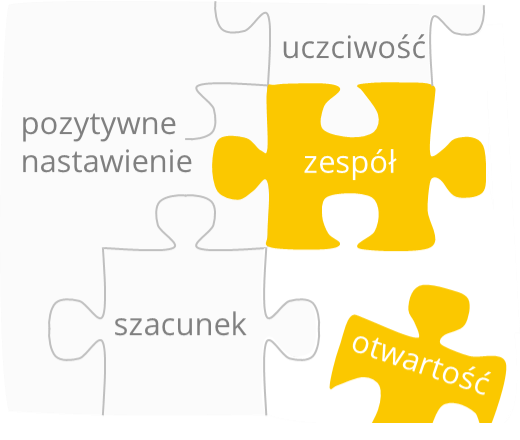 Nasz bezpłatny program
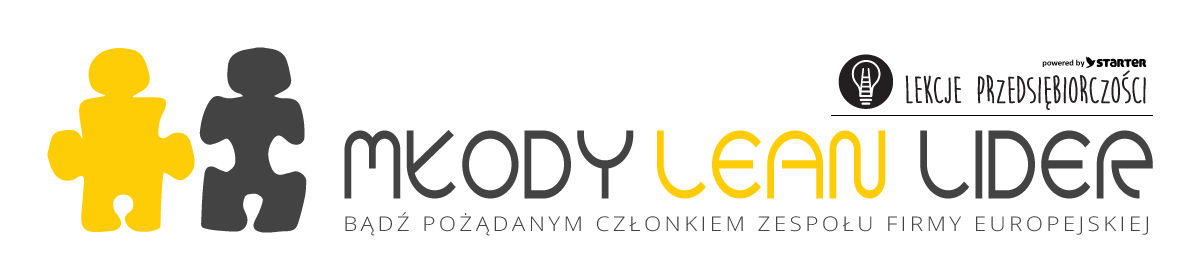 TO PROGRAM EDUKACYJNY DLA GRUP MŁODZIEŻY W WIEKU OD 13 DO 19 ROKU ŻYCIA,
SKŁADAJĄCY SIĘ Z 24 LEKCJI, 
PROWADZONYCH PRZEZ OPIEKUNA, LIDERA I CZŁONKÓW ZESPOŁU OD WRZEŚNIA DO CZERWCA, 
NA KTÓRYCH POPRZEZ ZABAWĘ CAŁY ZESPÓŁ WRAZ Z OPIEKUNEM POZNAJE ZAGADNIENIA Z OBSZARU LEAN, 
ORAZ ROZWIJA KLUCZOWE KOMPETENCJE POSZUKIWANE PRZEZ NAJLEPSZYCH PRACODAWCÓW
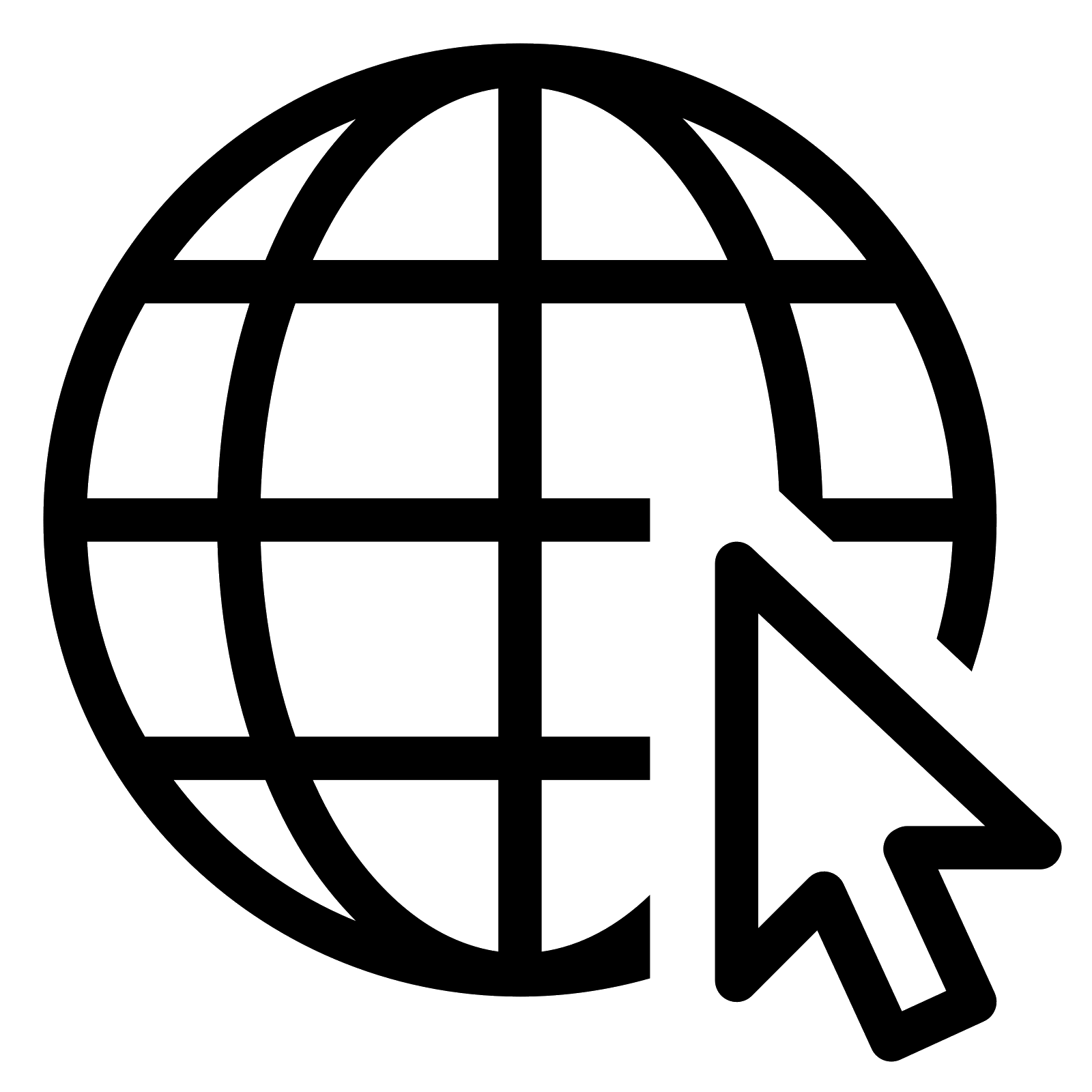 leaneducation.pl
4
CO TO JEST LEAN THINKING?
to sposób myślenia i działania;
to umiejętność wykorzystywania naszych talentów i zasobów w taki sposób, żeby  dawały nam i naszemu otoczeniu jak największą satysfakcję z rezultatów podejmowanych przez nas działań;
to zespół uniwersalnych kompetencji, które można wykorzystać w każdym środowisku,  a przede wszystkim w pracy.
wspólne wartości;
praca zespołowa;
koncentracja na klientach i naszych działaniach;
nauka myślenia procesowego;
nauka eliminowania marnotrawstwa wszystkiego co robimy.
5
10 ZASAD LEAN THINKERA
Porzuć stare zasady myślenia 
 Unikaj wymówek. Wróć ponownie do pierwszej zasady;)
 Nie rób wyjątków, zmieniaj i doskonal!
 Szukaj najprostszego rozwiązania,  a nie najlepszego
 Błędy naprawiaj od ręki
 Używaj sprytu zamiast pieniędzy
 Problemy to nasze możliwości
 Zawsze 5 razy powtarzaj „dlaczego”? 
 Szukaj pomysłów angażując innych
Doskonalenie nie ma końca
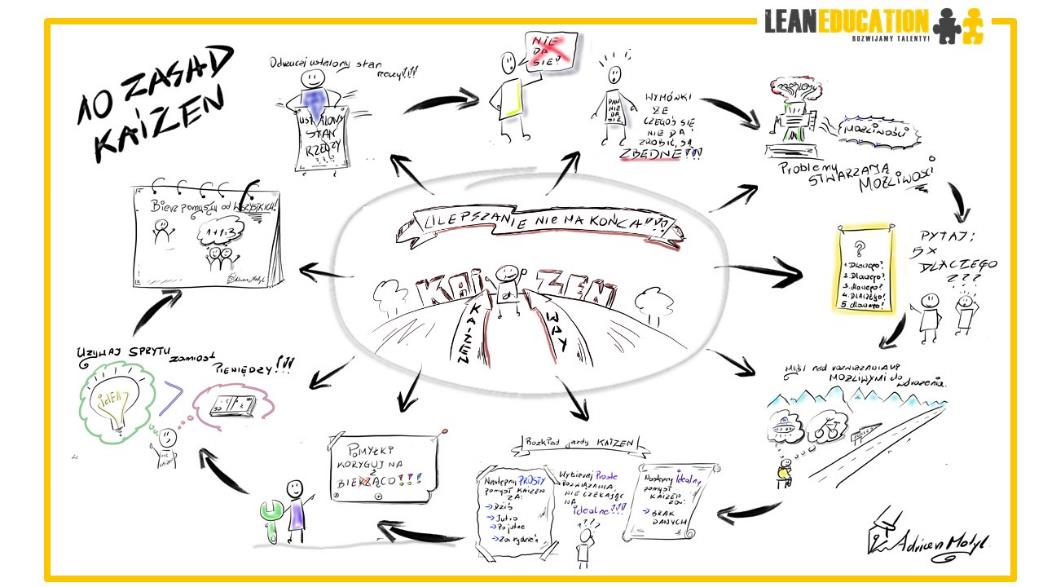 6
program stawia na rozwój
ROZWÓJ POSTAW
















Uczniowie pracują z Nauczycielem 
przy wsparciu
Koordynatorów programu.


 Rozwijanie postaw Lean Thinker’a 
podczas gry symulacyjnej
ROZWÓJ UMIEJĘTNOŚCI
















Uczniowie pracują z Nauczycielem
 pod kierunkiem Opiekuna 
ze strony przedsiębiorstwa.


Realizacja zadania projektowego 
podczas 3 wizyt 
w wybranym przedsiębiorstwie.
ROZWÓJ WIEDZY
















Uczniowie pracują z Nauczycielem 
przy wsparciu
Koordynatorów programu.


  Zdobywanie wiedzy merytorycznej 
   poprzez zadania-wyzwania
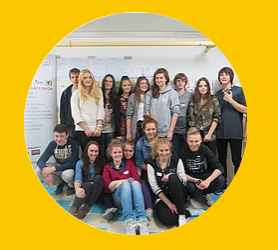 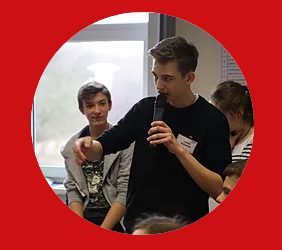 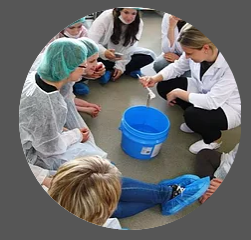 WRZESIEŃ – STYCZEŃ
STYCZEŃ – MARZEC
KWIECIEŃ – CZERWIEC
Rozwój wiedzy z zakresu technik rozwiązywania problemów 
i doskonalenia procesów
Rozwój umiejętności pracy zespołowej 
oraz świadomości roli członków grupy 
we wspólnym dążeniu do celu
Przeniesienie zdobytej wiedzy 
na realia przedsiębiorstwa
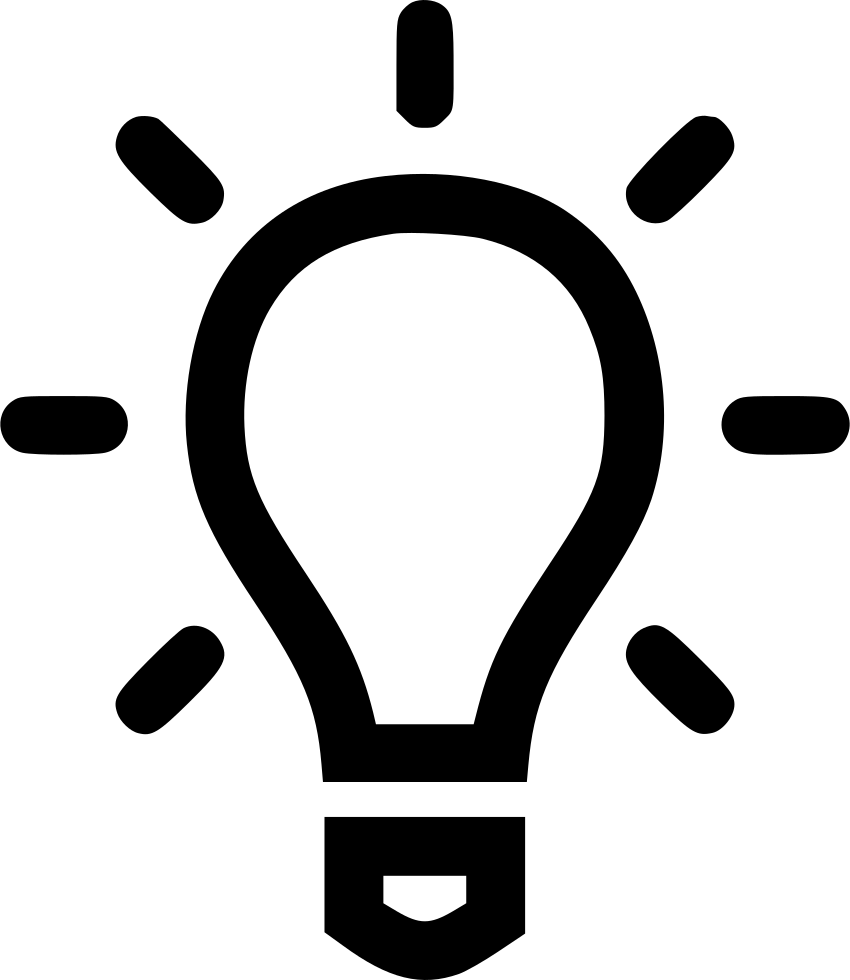 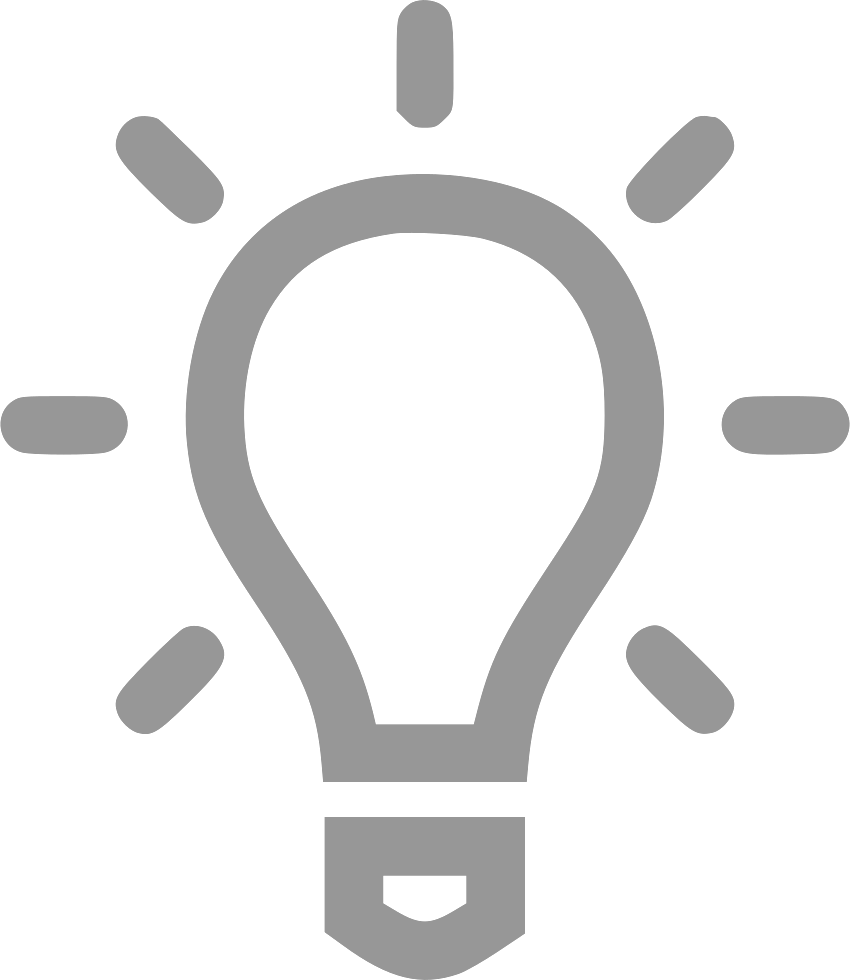 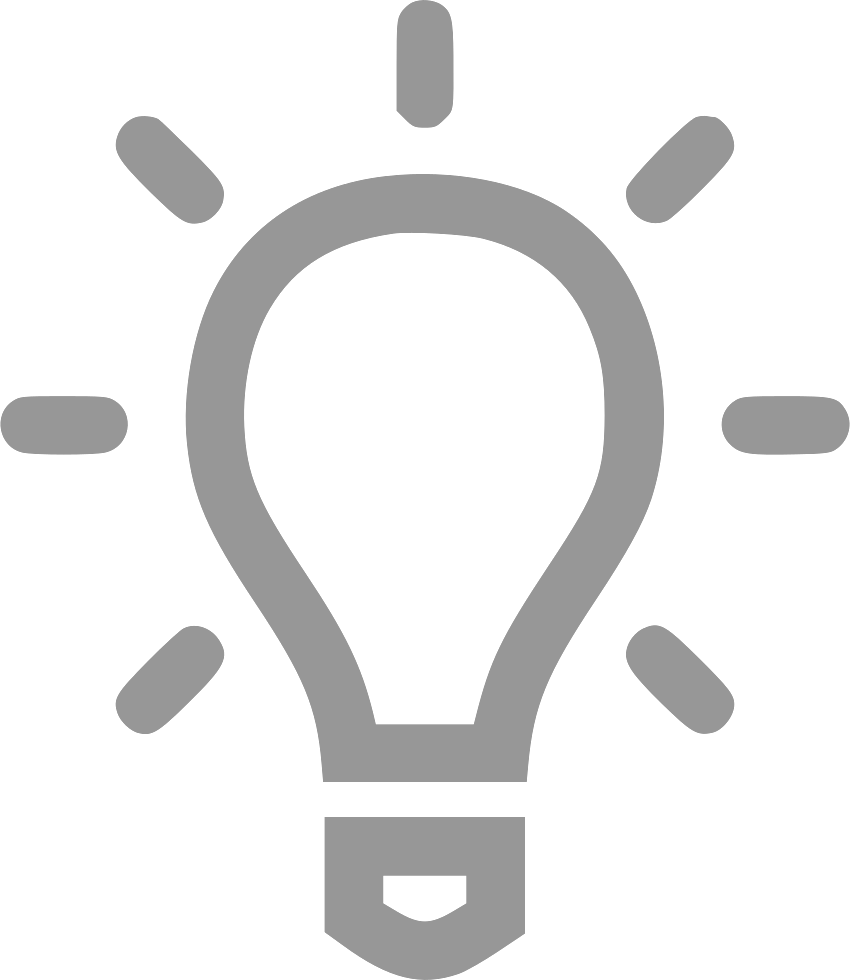 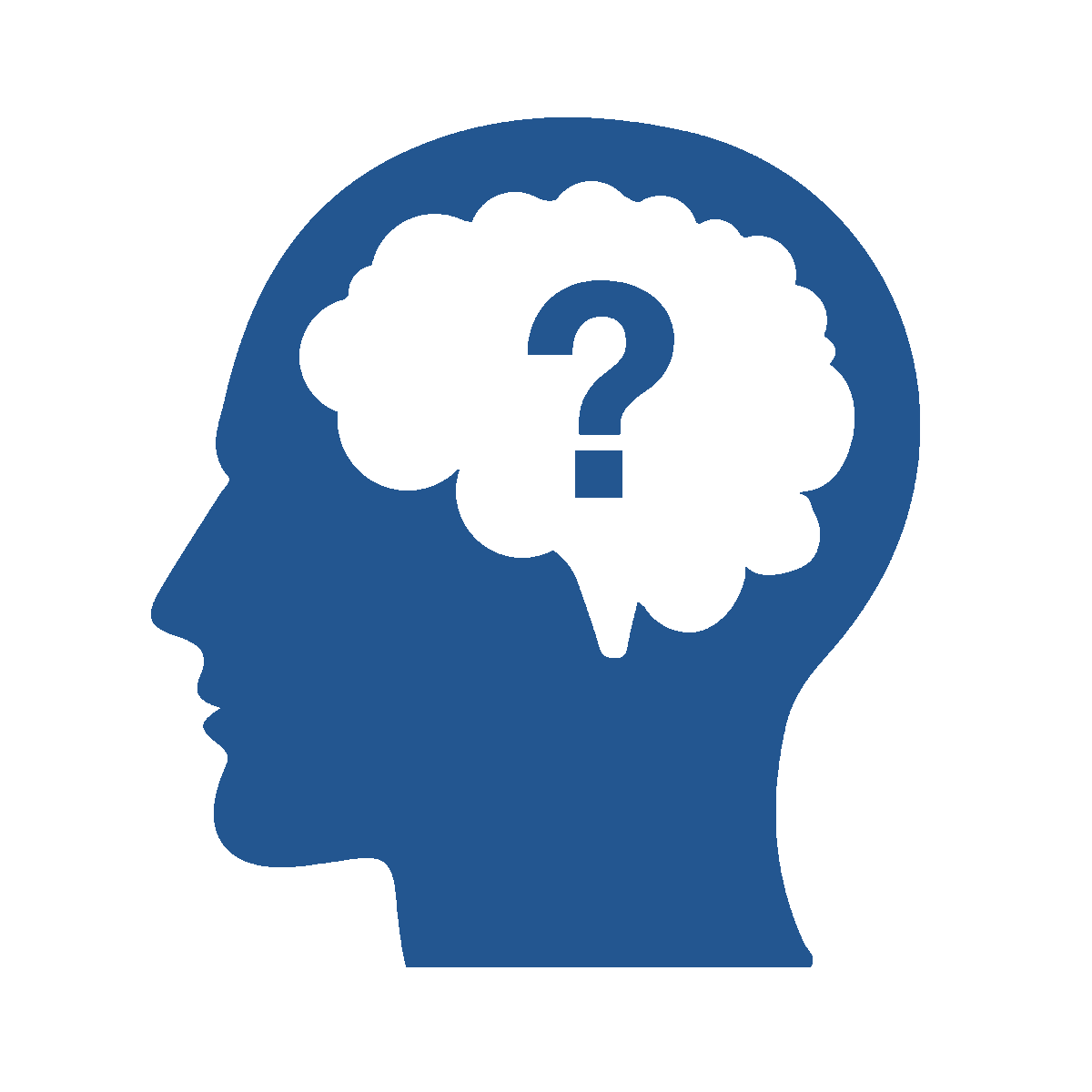 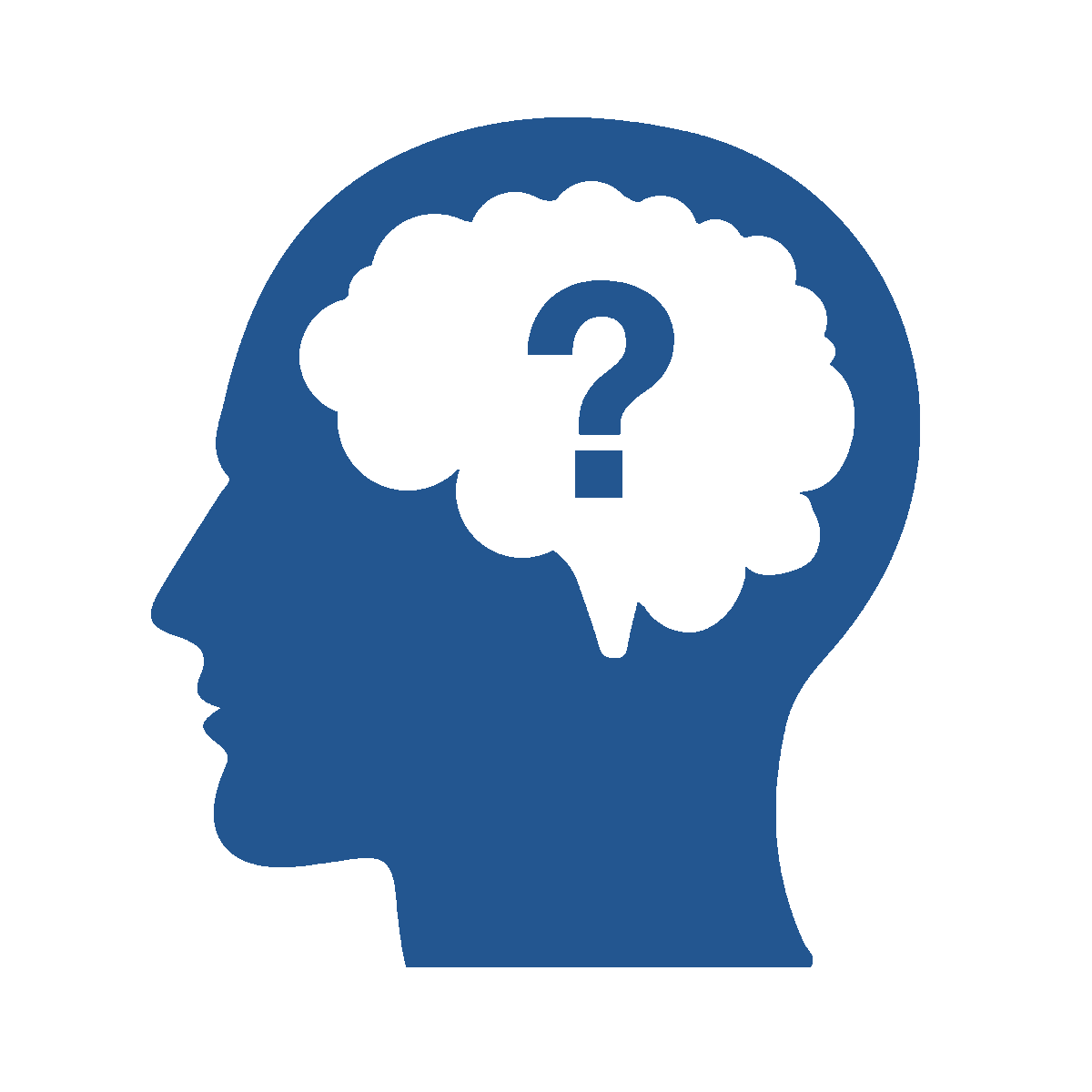 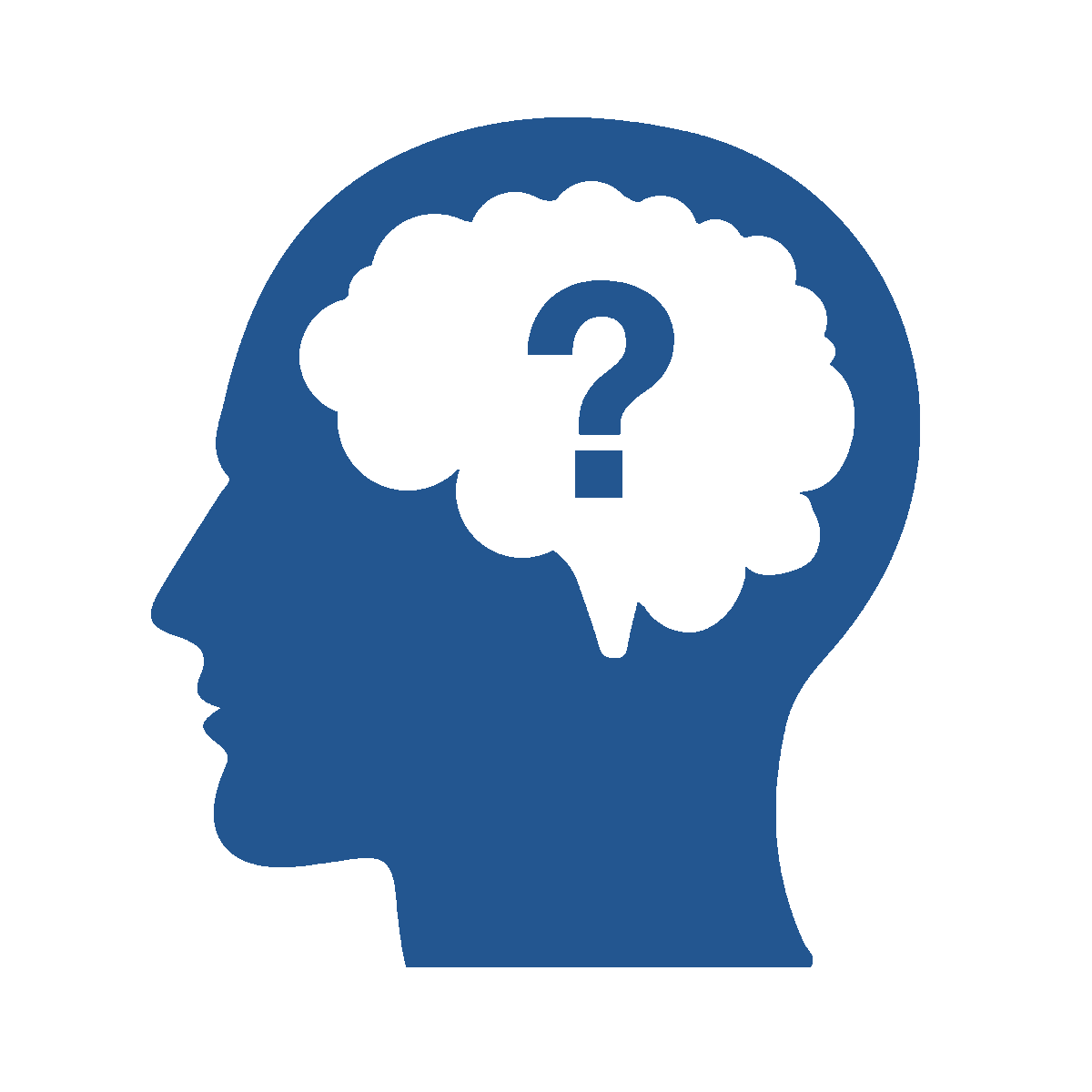 DODATKOWO GRUPY UCZESTNICZĄ W TURNIEJU O ZASIĘGU KRAJOWYM
ETAP 1 – ROZWÓJ POSTAW
WRZESIEŃ – STYCZEŃ

ROZWÓJ POSTAW






Uczniowie pracują z nauczycielem 
przy wsparciu koordynatorów programu.

 Rozwijanie postaw i myślenia lean 
podczas poprzez grę symulacyjną                                          i zadania zespołowe
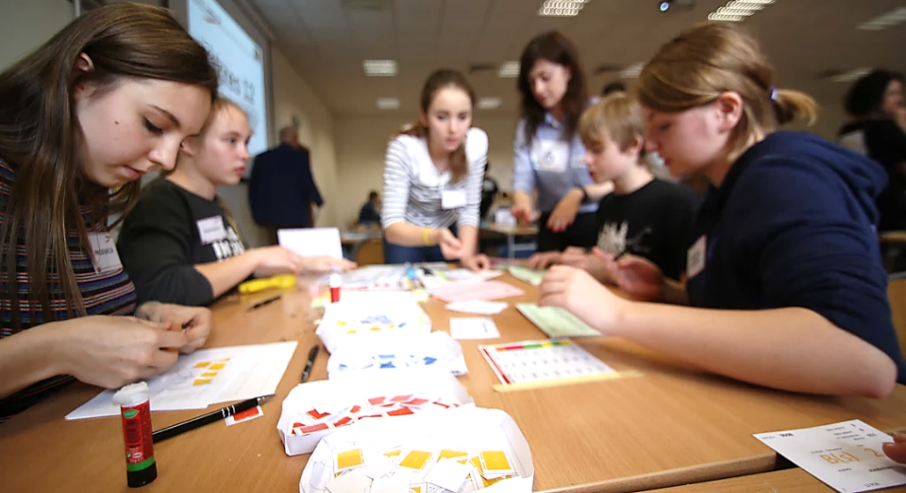 Rozwój umiejętności pracy zespołowej 
we wspólnym dążeniu do celu
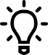 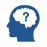 8
ETAP 2 – ROZWÓJ WIEDZY
STYCZEŃ – MARZEC 

ROZWÓJ WIEDZY





Uczniowie pracują pod 
kierunkiem koordynatorów programu.

 Zdobywanie wiedzy merytorycznej 
poprzez zadania-wyzwania i bezpośrednia 
rywalizacja w grze symulacyjnej
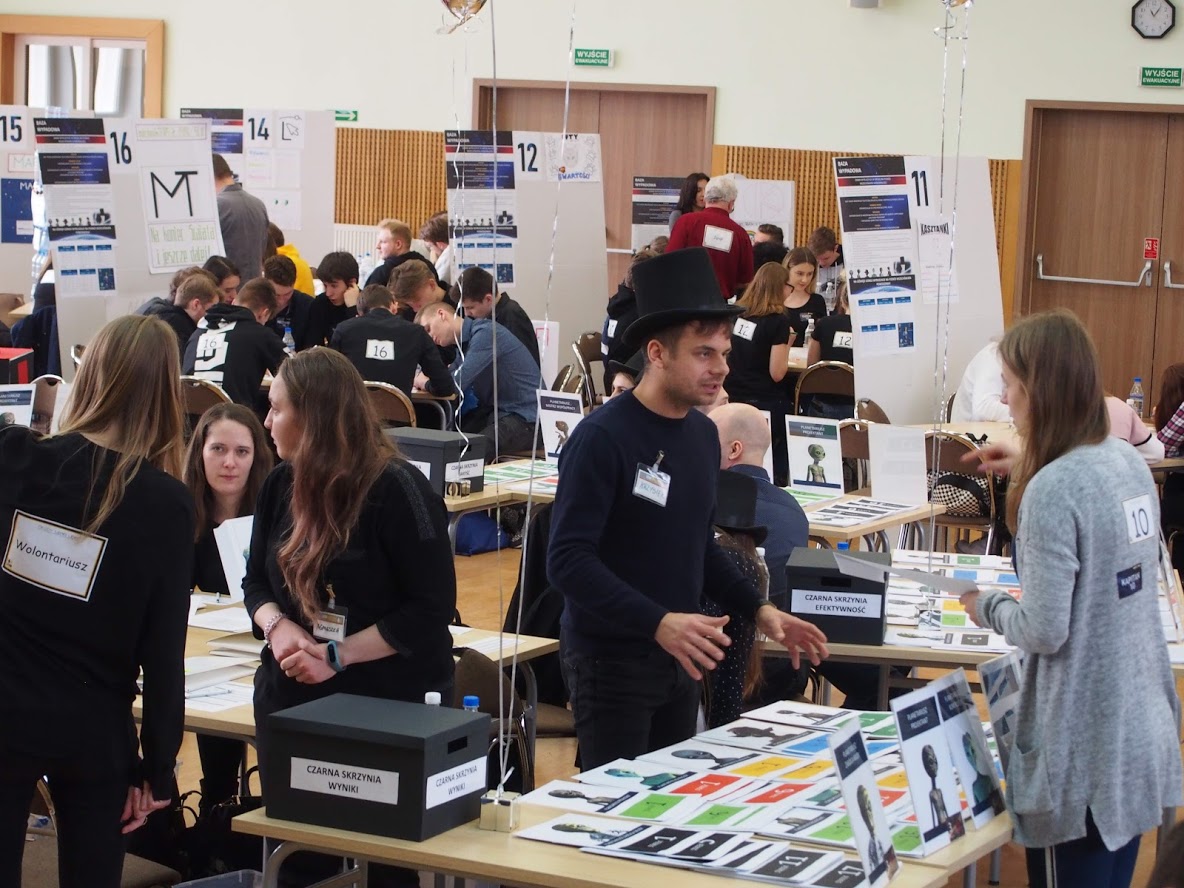 Rozwój wiedzy z zakresu technik doskonalenia procesów
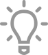 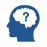 9
ETAP 3 – ROZWÓJ UMIEJĘTNOŚCI
KWIECIEŃ – CZERWIEC

ROZWÓJ UMIEJĘTNOŚCI





Uczniowie pracują z nauczycielem
 pod kierunkiem opiekuna 
ze strony przedsiębiorstwa.

Realizacja zadania projektowego 
podczas kilku wizyt 
w wybranym przedsiębiorstwie.
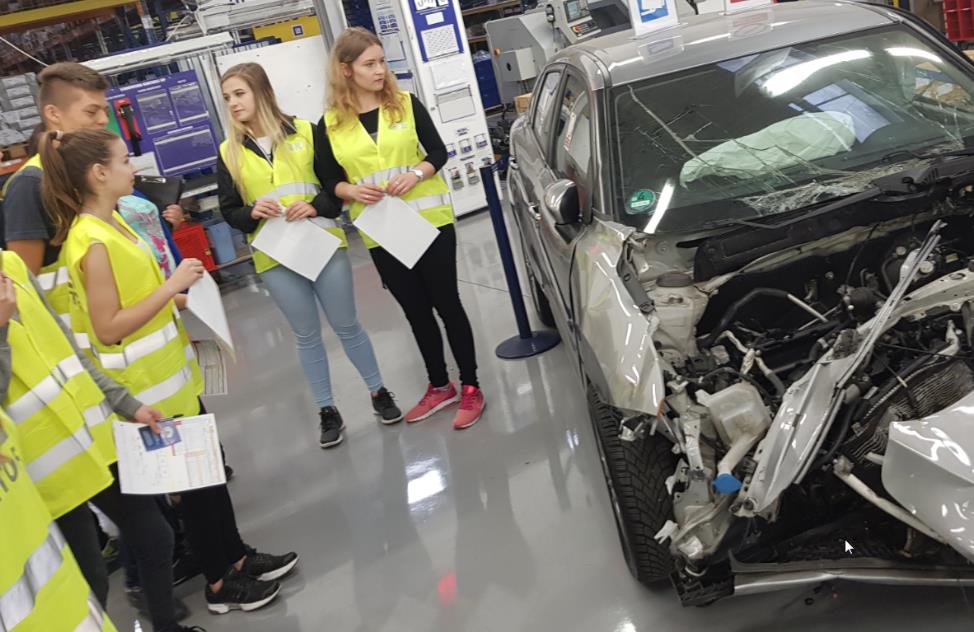 Wykorzystanie zdobytej wiedzy w realiach przedsiębiorstwa
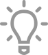 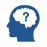 10
ETAP 3 – PROBLEM DO ROZWIĄZANIA
https://www.youtube.com/watch?v=Nc4yA9xwnCg&list=PL0pqiMybB3eDPPpmugdfazBDwcdKgyAgy&index=12&t=36s
11
KORZYŚCI DLA UCZNIÓW
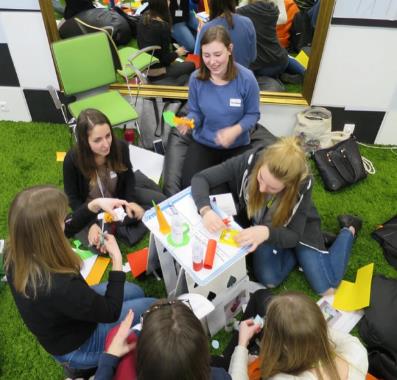 Umiejętność pracy w grupie
Kreatywne rozwiązywanie problemów
Rozwijanie talentów
Umiejętność poszukiwania źródeł wiedzy
Zdolność samoorganizacji
Gotowość do rozwiązywania problemów
Wytrwałość w dążeniu do celu
Nabywanie umiejętności liderskich
Umiejętność zarządzania projektami
Dużo frajdy i zabawy!
DUŻO FRAJDY I ZABAWY!
https://www.youtube.com/watch?v=1qbu68eewFc&list=PL0pqiMybB3eDLXKhKW7X48mo_LTdJjye6&index=8&t=0s
KORZYŚCI DLA NAUCZYCIELI
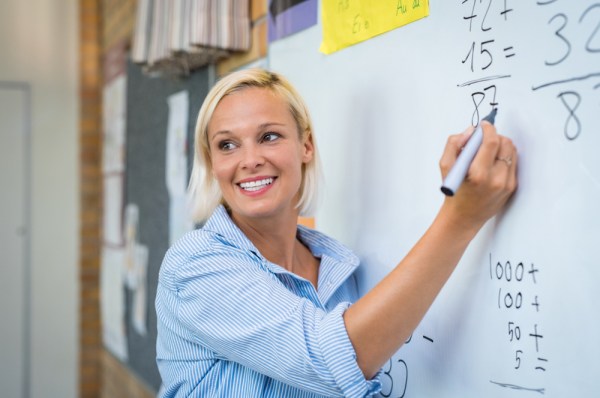 Umiejętność zarządzania projektami
Bezpłatne szkolenia
Kreatywne rozwiązywanie problemów
Narzędzia do rozwijania relacji z uczniami
Dużo frajdy i zabawy!
Rola nauczyciela w programie
W grze etapu 1: 
Rzetelny kontroler jakości tj. zgodności wyrobu z wymaganiami klienta
Kontroluje czas na każdy z elementów gry
W turnieju i podczas lekcji:
Organizuje miejsce i czas zajęć
Przedstawia zadania wg wskazówek organizatorów
Motywuje młodzież do działania
Nadzoruje zgodność przebiegu realizacji zadań z przekazanymi wytycznymi
Wspiera lidera w monitoringu terminowości pracy grupy
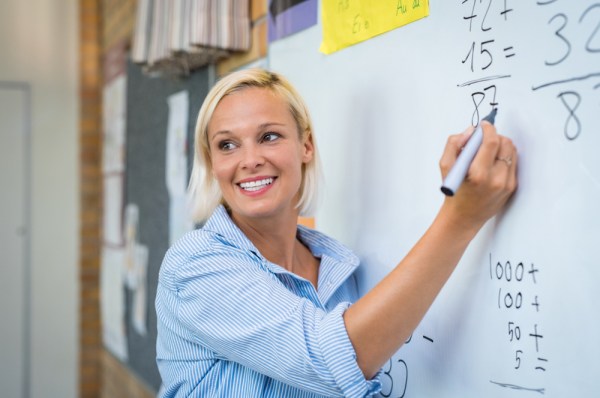 za resztę odpowiadają uczniowie…
15
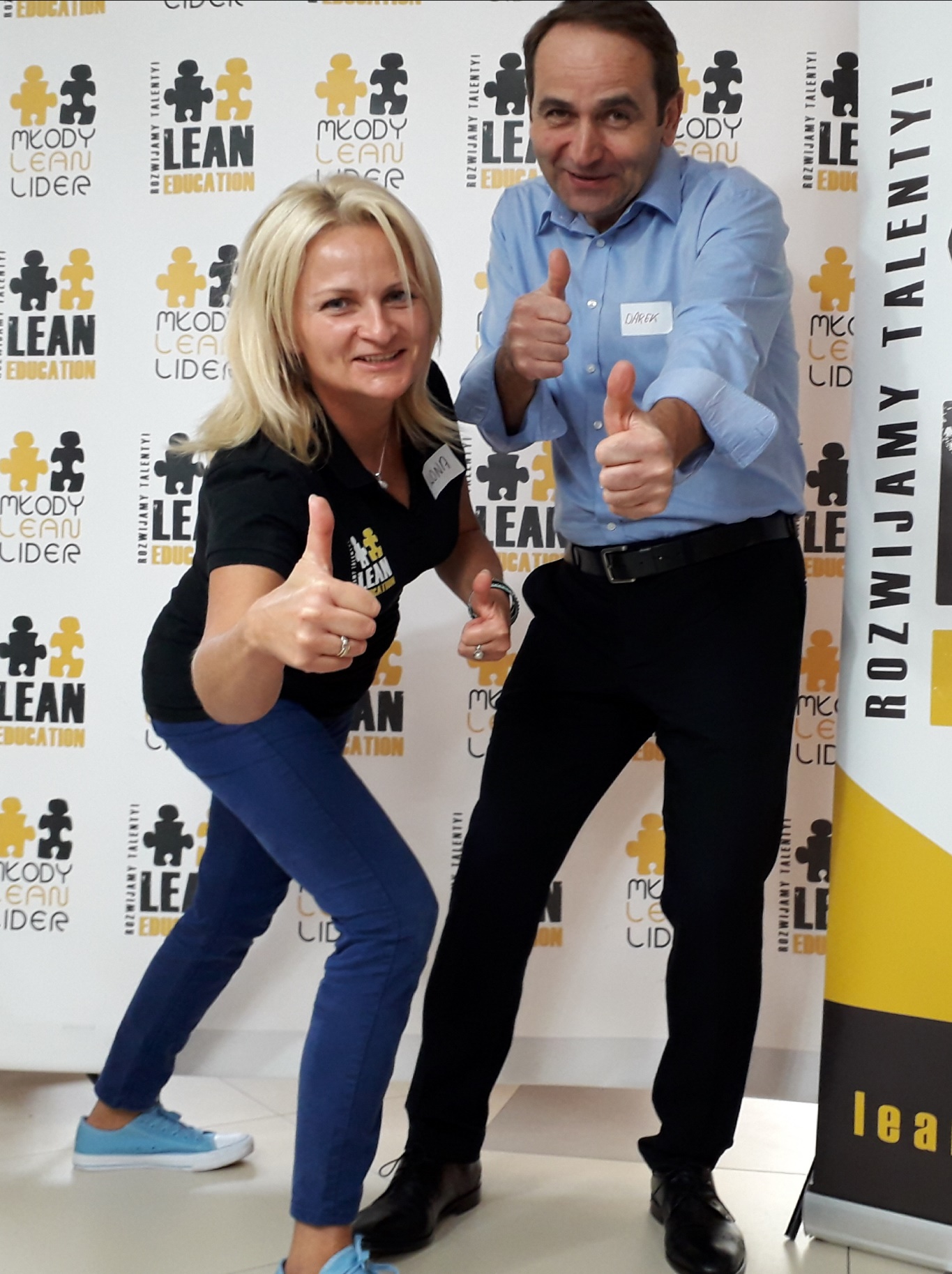 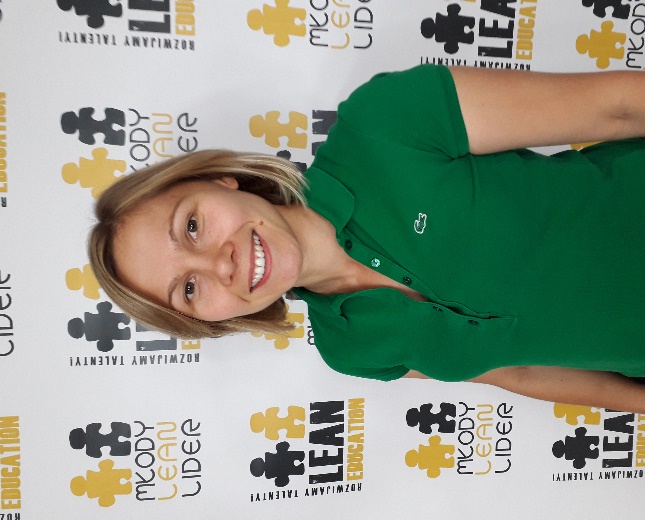 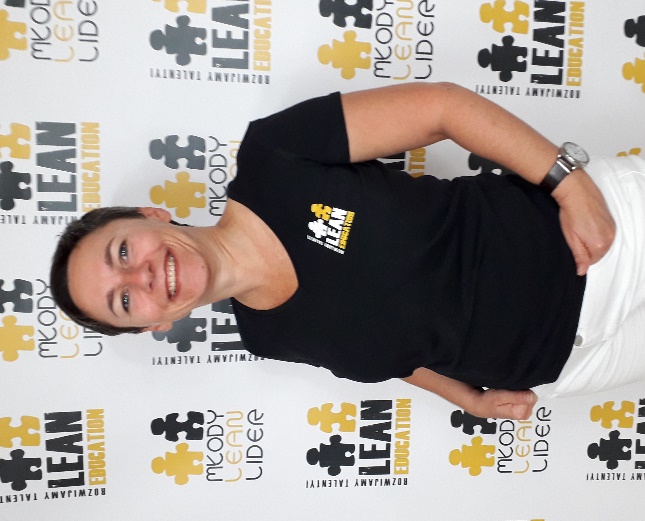 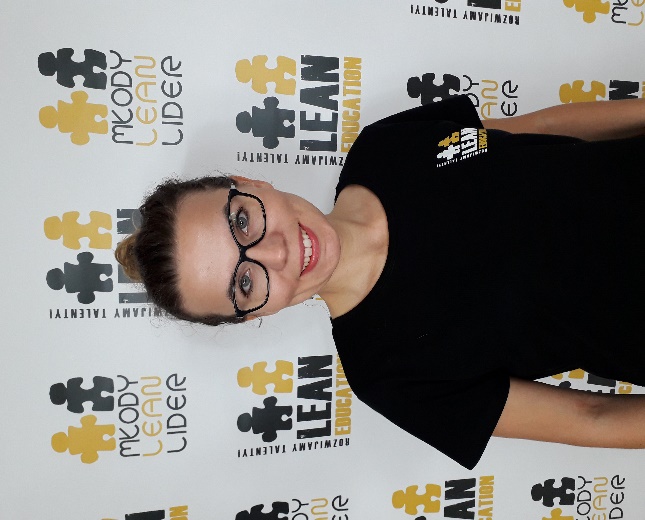 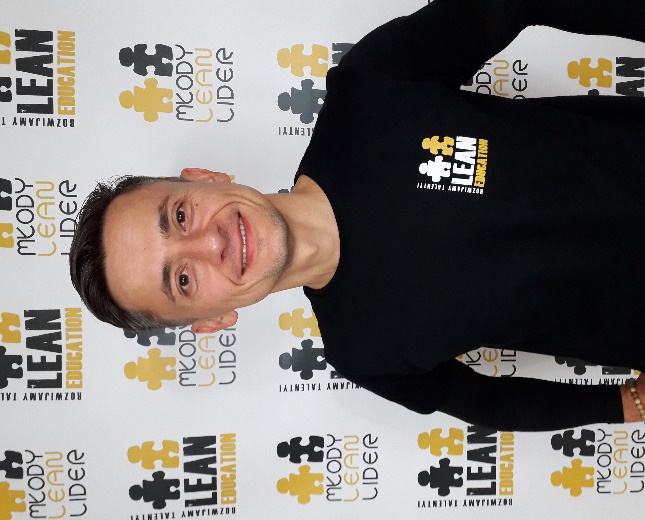 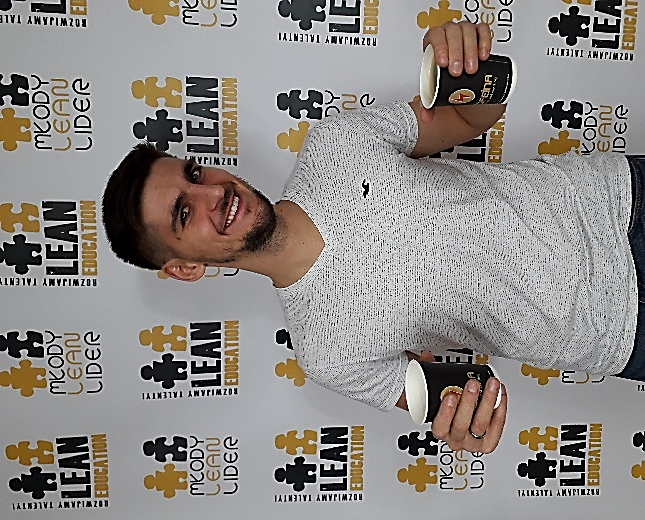 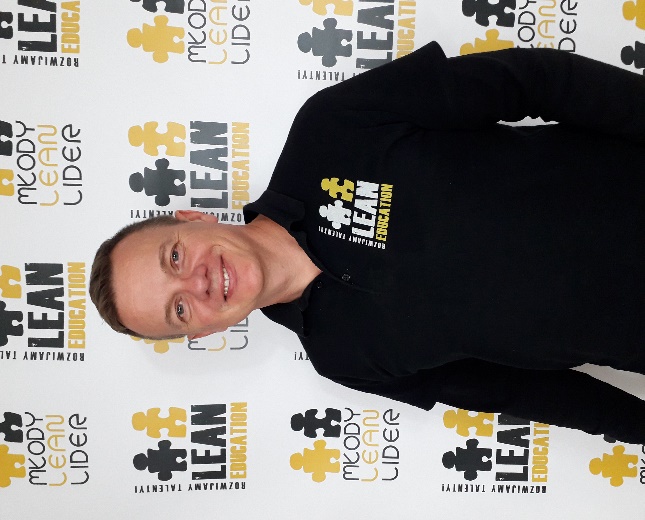 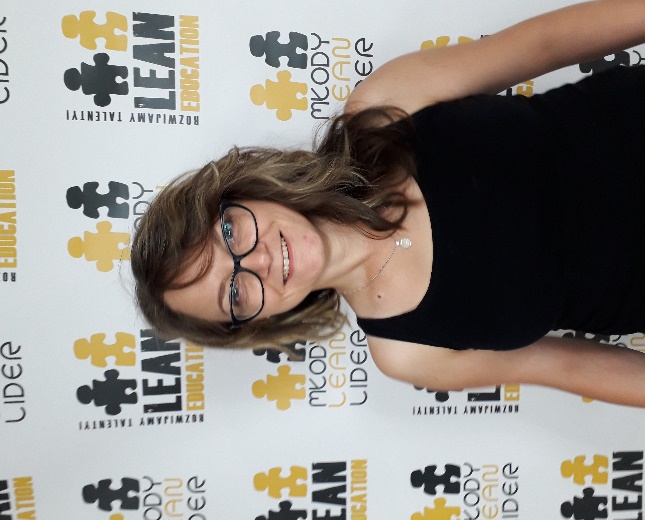 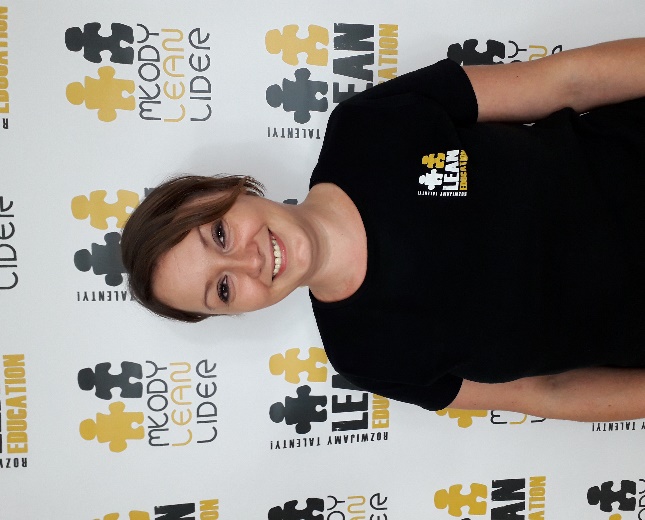 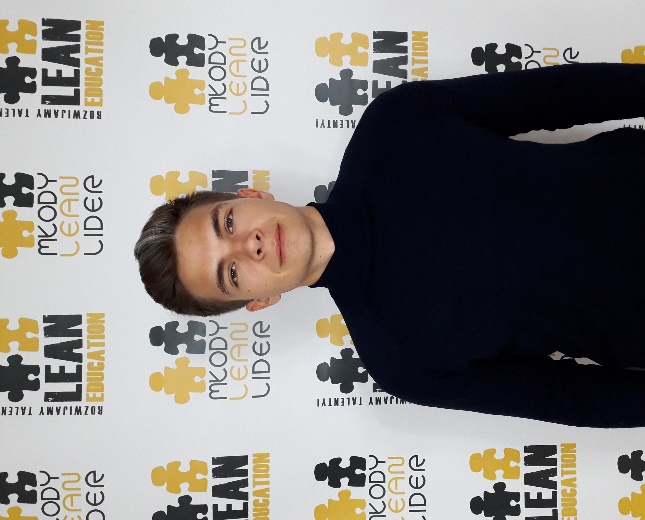 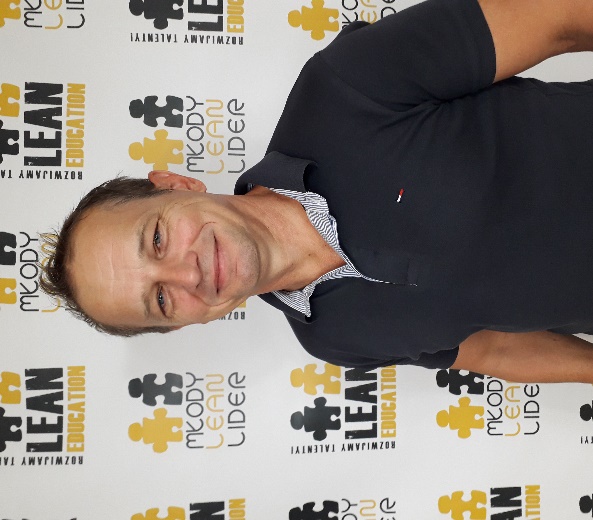 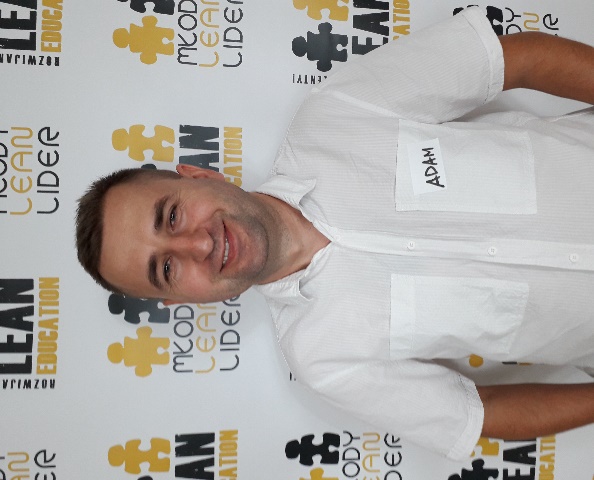 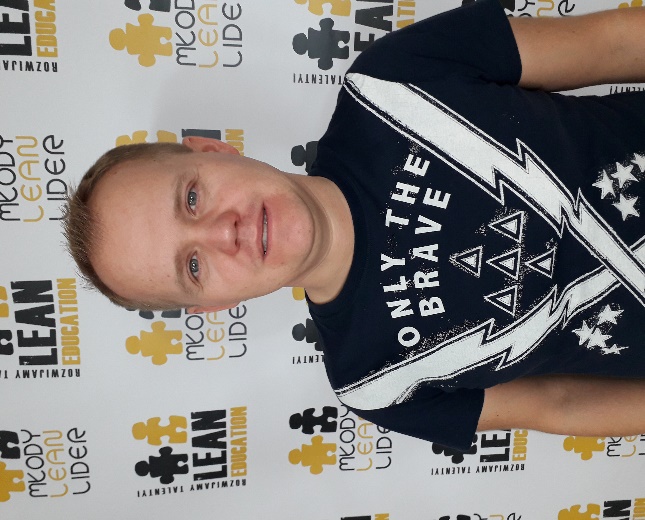 Czekamy Na Was!
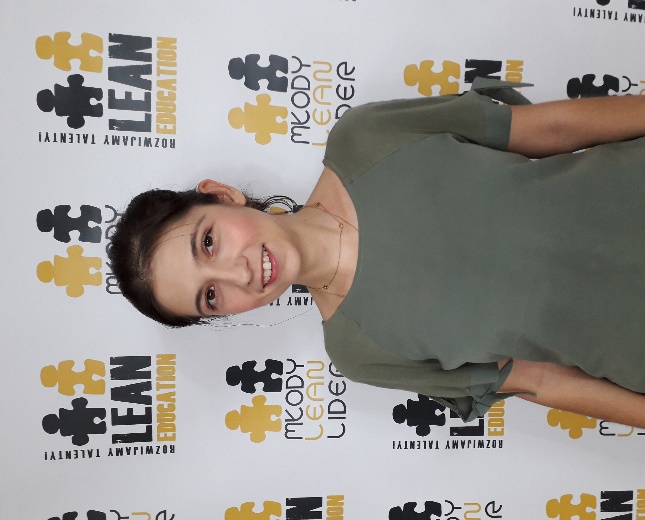 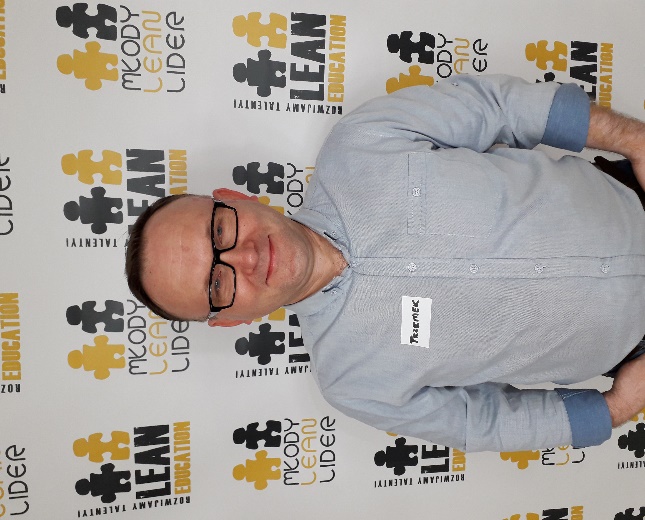 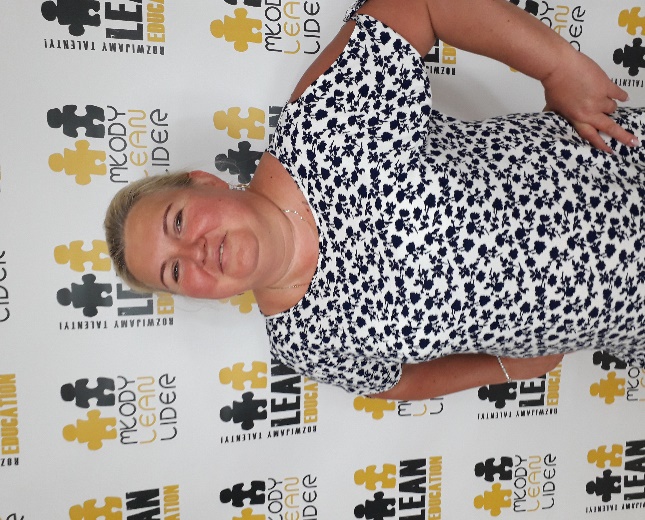 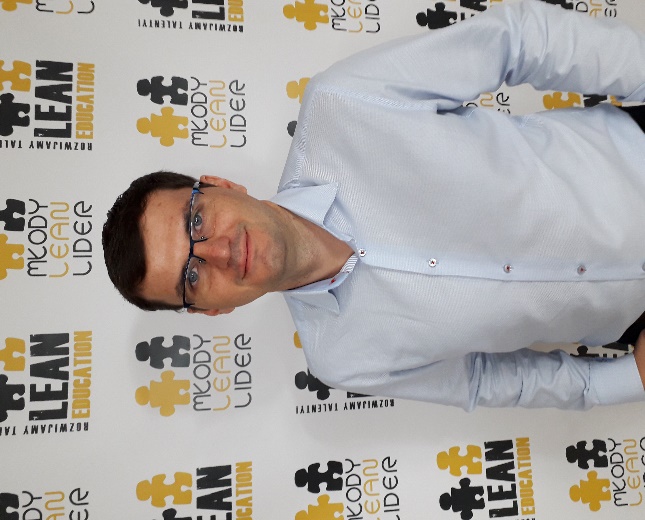 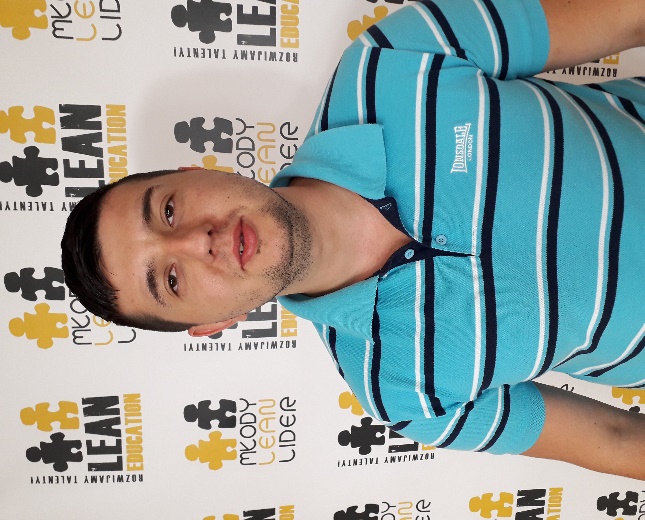 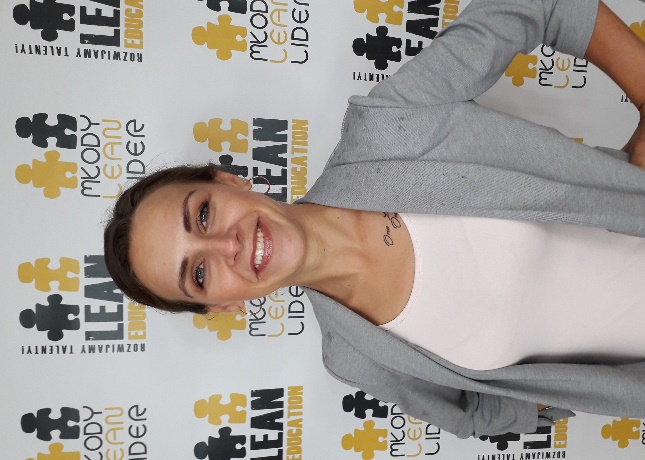 leaneducation.pl
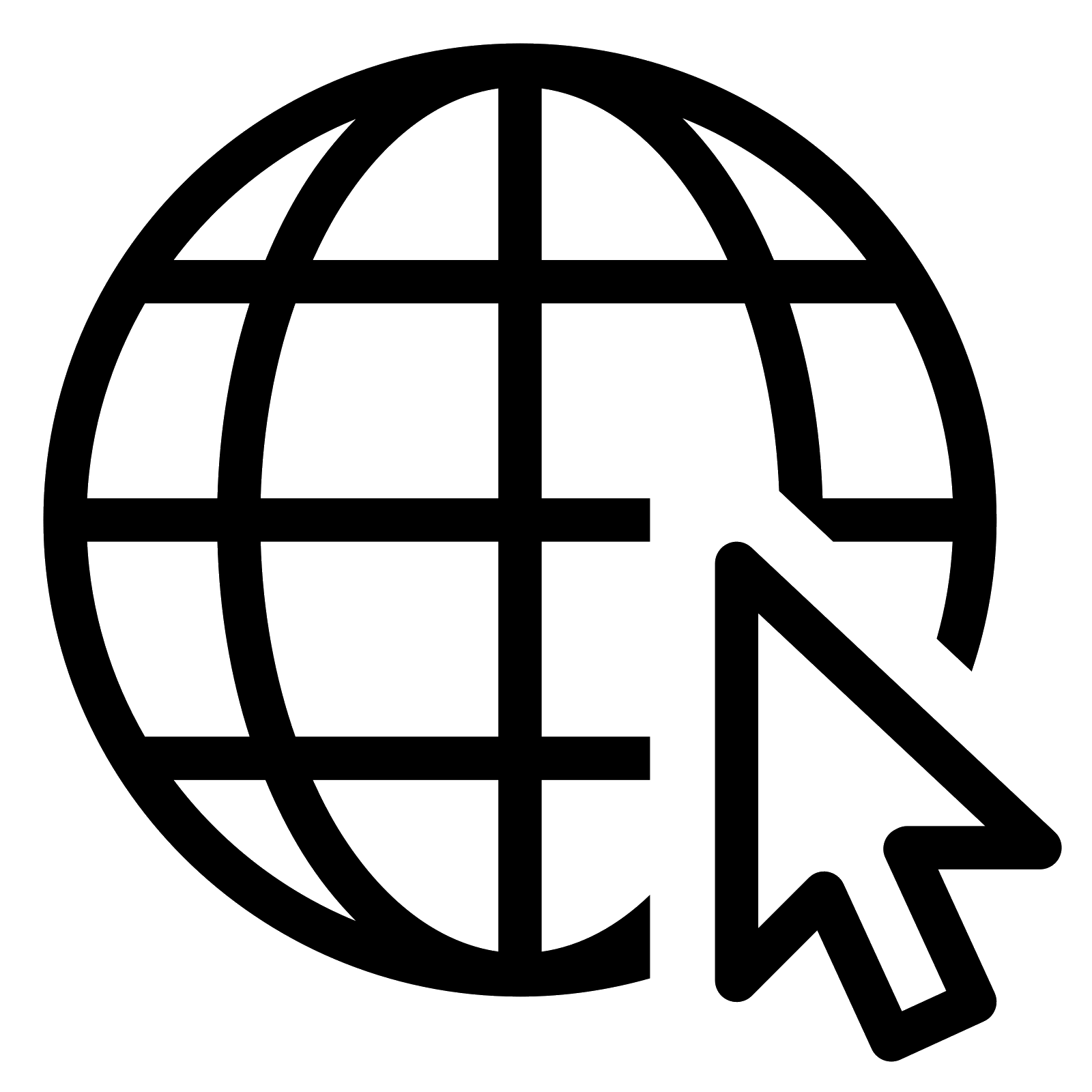 LeanEducation
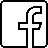 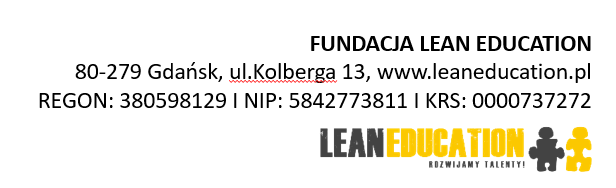 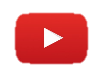